Někde tam venku je (ne)bezpečno
Daniel Bradbury Dočekal 2018/01
Internet je …
?
Internet je veřejný prostor
!
Ani dospělí netuší, že „cokoliv umístí na Internet umisťují do veřejného prostoru“
Rostou …
Rostou
Rostou
Až
Z
Toho 
vyrostou
Děti a nástup počítačů a Internetu
3 roky – YouTube
6 let – začíná umět či již umí číst a psát
6 let – počítačové hry, včetně těch s dalšími lidmi
7 let – má vlastní mobil

8 let – chce být Youtuberem

9 let – chce poprvé mít Facebook

13 let – Facebook je nebaví, schovali se do Snapchatu

15 let – první lásky
Hrozby? Ale ano. Hrozby!
Ztráty soukromí

Cizí lidé, kyberstalking

Kyberútoky, hackeři

Kyberšikana, Revenge porn

Viry, malware, ransomware

Krádeže identity

Závislosti

… a možná desítky dalších.
Co se stane když ….
… na potkání budete o sobě povídat příliš a uvěříte mýtům?

Můžete přivést zloděje do svého vlastního domu, firmy.

Můžete přivést zloděje do svého online života a umožníte někomu vydávat se za vás či vaše blízké.

Někdo zjistí něco, čím vás může zesměšňovat, ponižovat, urážet, vydírat, poškodit, okrást, zničit váš život nebo vaše podnikání. 

Někdo může zaútočit na vaše blízké, ať už záměrně nebo jenom v podobě vedlejšího efektu.
… a nakonec i té NSA značně usnadníte život
Hrozby? Ale ano. Hrozby!
Používáte dvoufaktorové ověřování?
Věříte neznáme Wi-Fi?
Máte zašifrovaný telefon?
Nesděluje váš telefon či fotky zbytečně vaš polohu?
Máte bezpečně zamčený telefon?
Ukládáte do cloudu jen to co tam může být?
Můžete ztracené zařízení na dálku smazat?
Používáte nějakou extra ochranu soukromí v prohlížeči?
Jste si jisti, že vždy komunikujete přes šifrované spojení?
Máte přelepenou kameru na počítači?
Jste dostatečně paranoidní?
Hrozby? Ale ano. Hrozby!
Máte bezpečně zamčený telefon?
Čím bezpečněji chránit telefon? PIN? Gesto? Otisk prstu? Heslo?
PIN?
Nejpoužívanější čtyřmístný PIN na světě? 1234. Jak jinak
Hrozby? Ale ano. Hrozby!
Používáte dvoufaktorové ověřování?
První věc, co musíte ochránit dvoufaktorovým ověřením, je váš e-mail. Smrtelně. Vážně.
Jak lépe zabezpečit e-mail u Seznamu proti krádeži?
Sociální sítě
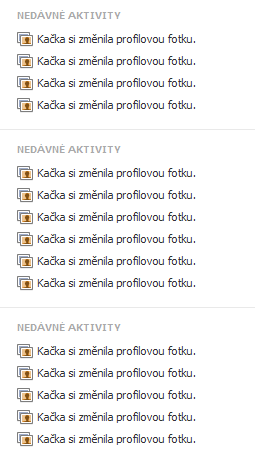 ?
Věříte Facebooku (Twitteru, Snapchatu, WhatSapp, …), že na něm můžete mít soukromí?
Sociální sítě a vaši potomci
Co vaše děti a sociální sítě?
Naučili jste je správně sociální sítě používat? Vědí co jim hrozí? Víte VY co hrozí vám?
520 000 ve věku 13 až 18 

Psss. Nikomu to neříkejte, ale tolik jich v Česku ani nemáme  

On totiž ten zpropadený Facebook je až od 13 let
38% z dětí na Facebooku má méně než 13 let
4 děti ze 100 na Facebooku má 6 a méně roků
Co učíme děti? Naučili jme se to sami?
Zveřejňovat „Osobní údaje“ a osobní informace, informace o vás a vaší rodině.

Zveřejňovat osobní fotografie, své či svých blízkých

Psát cokoliv, čeho byste o pár minut později mohli litovat

Klikat na podivné odkazy, které vám někdo posílá v chatu, e-mailu. A jedno, jestli je to někdo koho znáte.

Používat podivné aplikace, slibující nesplnitelné
Telefonní číslo 

Adresu bydliště 

E-mailovou adresu

Adresu pro ICQ, Skype, …

PIN telefonu 

PIN platební karty 


Heslo k vašim účtům je dnes velmi cenné zboží … ale o tom až na dalším snímku.
Hesla! Hesla! Hesla!
?
!
12345
123456
„Nikdy jsem FB nepovažoval za důležitý, není mi tam co ukrást, tak jsem 2FA nepoužíval a ani neměl úplně unikátní heslo“ (Patrick Zandl)
Hesla! Hesla! Hesla!
Jak často si mám měnit heslo? Kdy je nutné si heslo změnit a kdy je lepší to nedělat
Co udělat, když se někomu podařilo získat moje heslo do nějaké online služby
Hesla! Hesla! Hesla!
V Jak je to s hesly na Internetu? Je možné aby mi někdo poslal zapomenuté heslo? 

jak vůbec zacházet s hesly na Internetu

Jak správně zacházet s kontrolními otázkami u online služeb?.

 Co používat pro správu hesel? Jaké jsou alternativy pro LastPass?
Co počítačové hry?
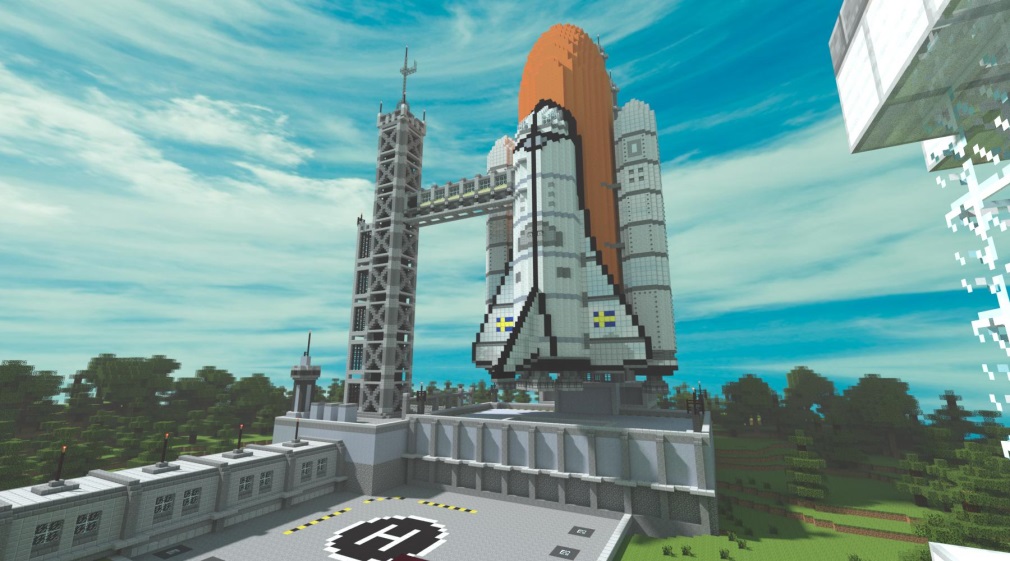 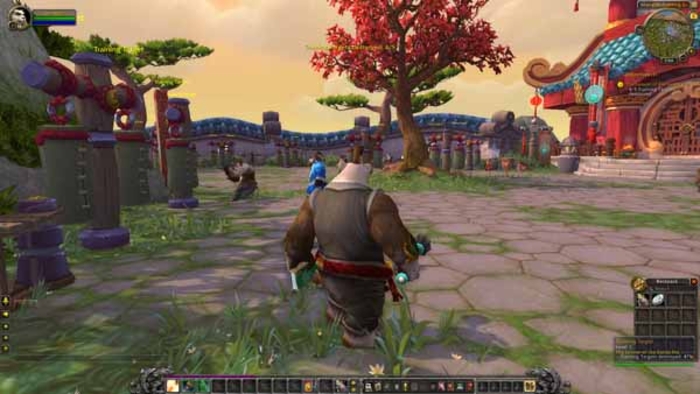 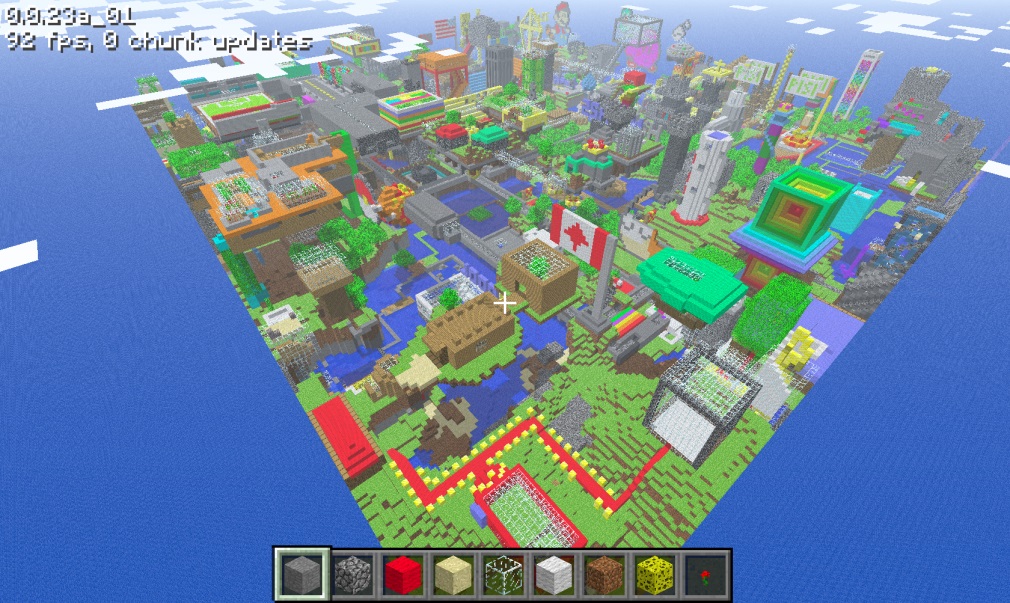 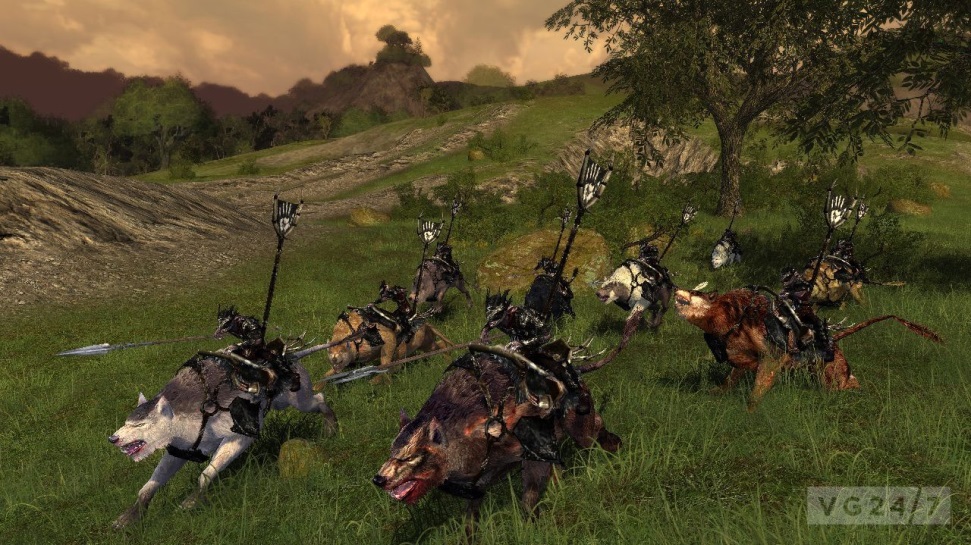 Co počítačové hry?
Dnes 2/3 leté děti používají tablety a Youtube

Herní konzole nastupují někdy o rok, dva později

Je obtížné najít hry pro děti

Když už je najdete, děti je hrát nechtějí, není nad pořádnou střílečku

Dnešní hry jsou více a vice online a hrají se s dalšími lidmi

Vysoká hrozba závislost, narušení vnímání, schopností komunikace
Minecraft 

World of Tanks

World of Warcraft

League of Legends / Dota2 

Stovky her na iPadu/Androidu
Zásadní riziko pro rodiče v podobě nákupu v aplikacích

Zásadní riziko pro soukromí v multiplayer hrách
Co s mobilními telefony a tablety?
Zásadní riziko pro rodiče v podobě nákupu v aplikacích

Chatovací aplikace riziko pro soukromí, osobní údaje, kontakty s cizími lidmi

Geolokace riziko pro zveřejňování, kde dítě právě je

Fotky a videa (a těmi jsou děti posedlé)

Veřejné wifi, malware, adware, ransomware, viry

Autorské právo (filmy, hudba, programy)

Přístupy do služeb
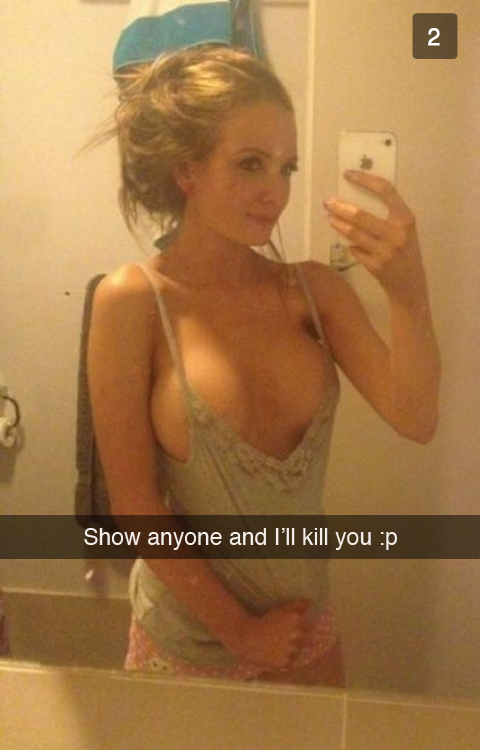 Podvodníci číhají a oběti lapají
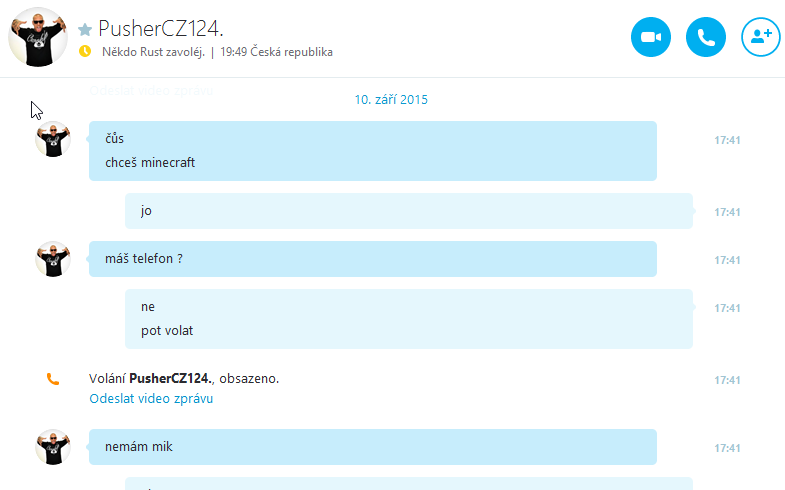 Podvodníci číhají a oběti lapají
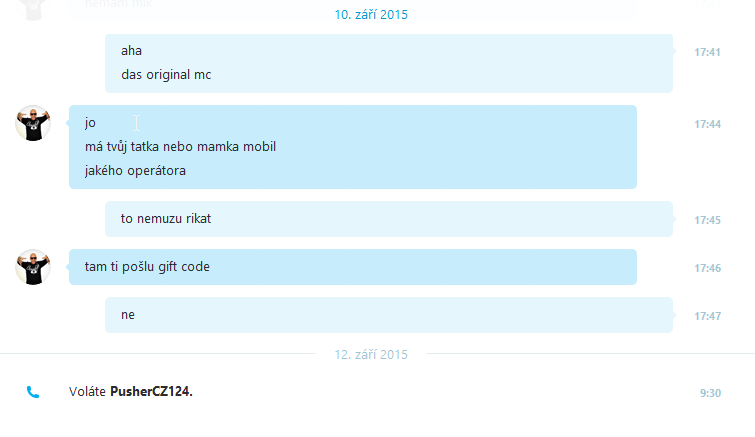 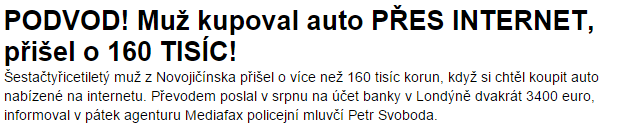 Kolik sítí máš, tolikrát jsi člověkem
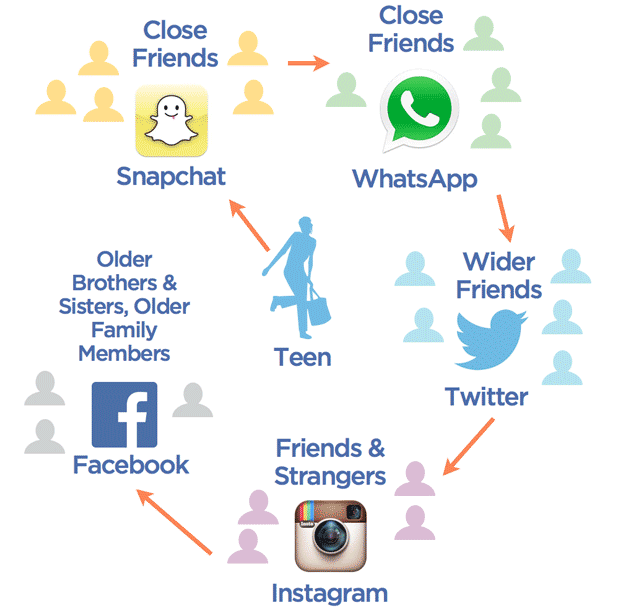 Lži, podvody, úniky dat, žádné soukromí. A přesto má až 200 milionů uživatelů
Slibuje uživatelům soukromí a chce ovládnout celý svět
Má 900 milionů uživatelů o 200 milionů více, než jeho konkurent (od té samé firmy)
Přišel Snapchat a nikdy neplní sliby
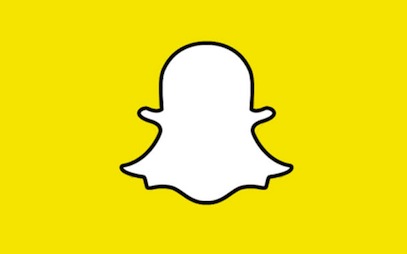 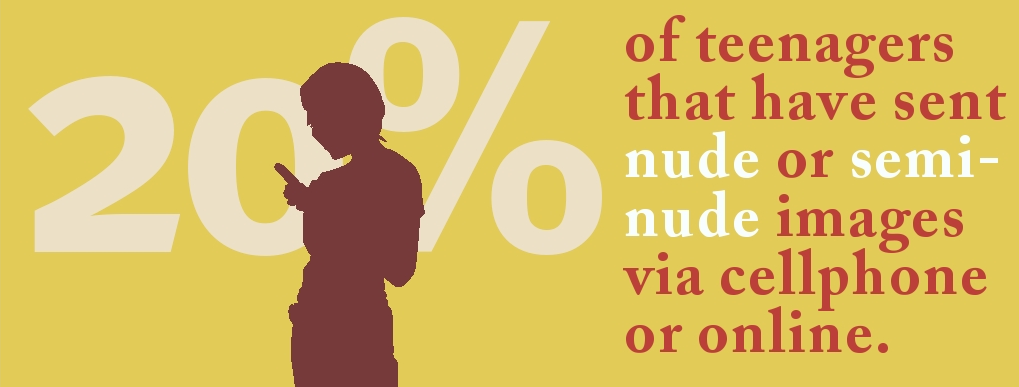 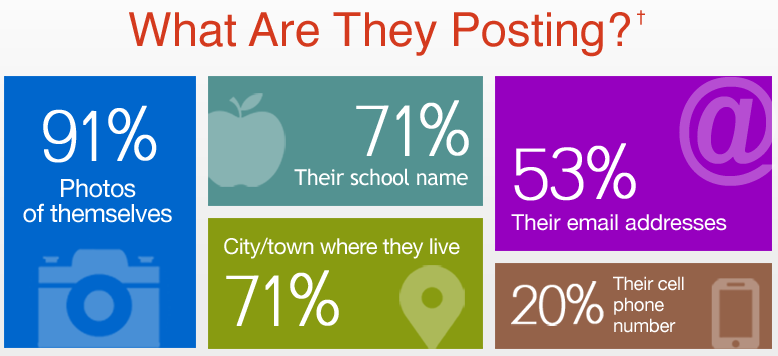 Co Internet dostane, to už nikdo nikdy nesmaže.
Návrat instant messagingu
My starší pamatujeme ICQ

Většina populace zná/používá Skype

Děti jedou v WhatsApp, Snapchat, Viber, Google Hangouts, Facebook Messenger, Tinder, Tumblr, Twitter

Instant messaging už není jenom textový chat

Přišly fotky

Po fotkách přichází video (vč. Instagramu, Facebooku, Vine, atd)

Po videu přichází streaming

Pozor na Periscope, Meerkat a další
Co učíme děti? Naučili jme se to sami?
Je bezpečné dávat na Facebook fotografie mých dětí? Na co bych měl/měla myslet?

Je bezpečné Facebooku či jiné sociální síti svěřovat hanbaté fotky?
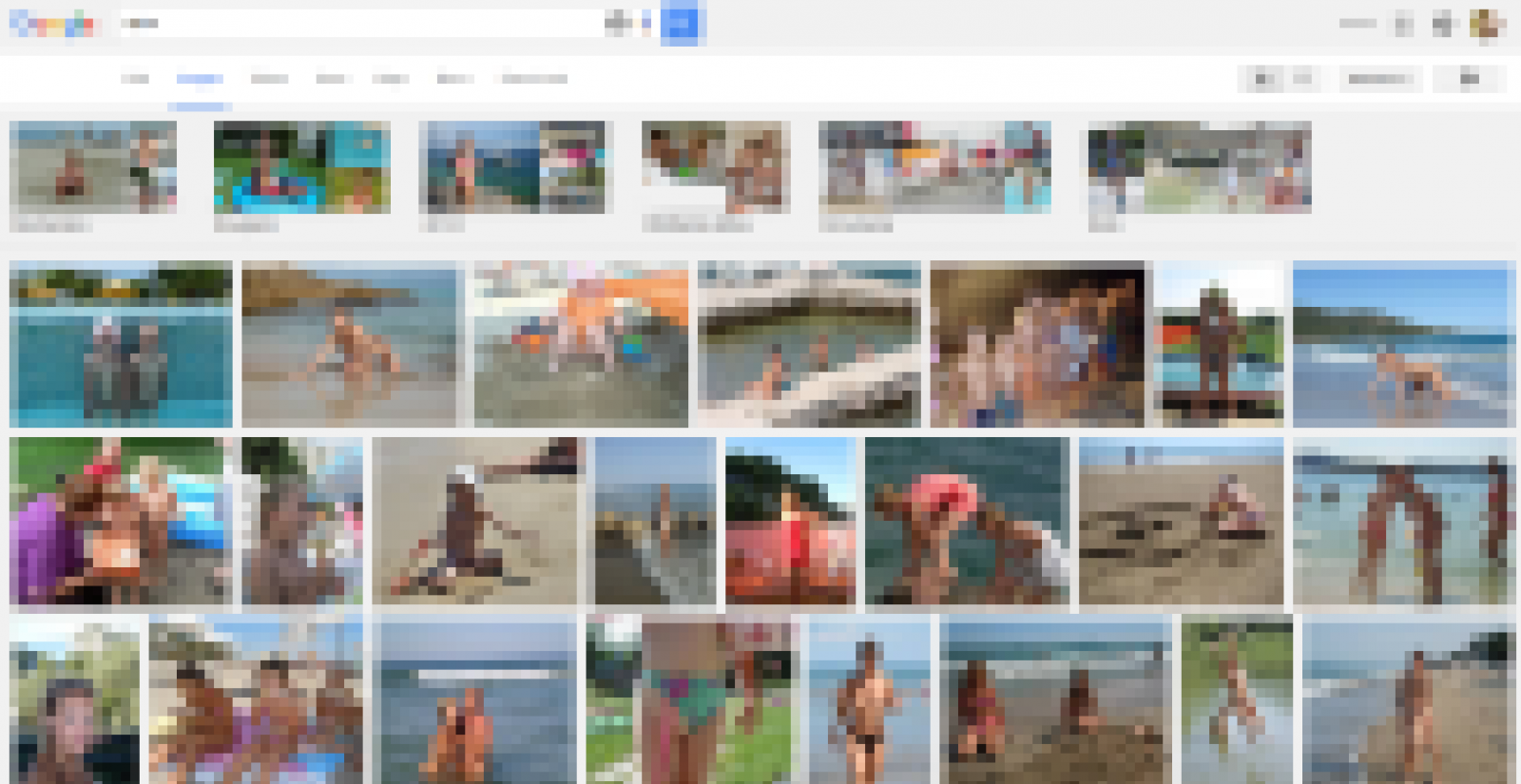 Muž si udělal sbírku dětského porna, stahoval i fotky z dovolenkových alb
Rajče? Stále ideální web pro pedofily. Provozovatel nic moc neřeší
Facebook (a nejen on) o vás ví všechno …
!
Co Internet dostane, to už nikdo nikdy nesmaže.
?
Proč to vlastně ten Facebook a ostatní dělají? Altruismus to nebude
!
Všichni máme nějaké ty profily na Internetu. O těch stínových ani nevíme
Co s mobilními telefony a tablety?
Geolokace = riziko pro zveřejňování, kde dítě právě je. 

Informace o poloze s epřipojují k fotkám, příspěvkům


Nalézt kde se nachází mobil je ale užitečná služba ať už hledáte kam se zatoulalo dítě nebo kam se poděl ztracený/ukradený mobil
Co je to geolokace? A proč na něco takového myslet
Co s mobilními telefony a tablety?
Veřejné wifi
Je bezpečné používat neznámé WiFI? Z otázky vám už asi musí být jasné, že to bezpečné není. Ale tenhle tip poradí řadu věcí jak to udělat bezpečnější. A také to co nedělat. A pokud to chcete shrnuté z jiného pohledu, v Co hrozí na veřejných Wi-Fi neznámého původu?
Jak zabezpečit domácí Wi-Fi proti nezvaným hostům
Co s mobilními telefony a tablety?
Autorské právo (filmy, hudba, programy)
í Mohu si z Internetu stáhnout nějaké software, které se normálně prodává?  A ve rovnou Kde stahovat freeware a shareware?
Cizí lidé byl dobrý koncept
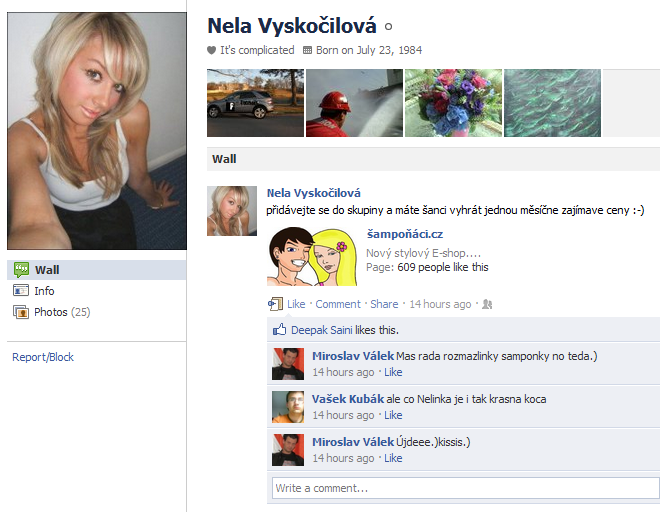 ?
A co „cizí“ lidé na Internetu?
Z facebookového přítele se vyklubal pedofil

Kroměřížsko – Jsem policista a chci se s tebou sejít: takto lákal v únoru dívku na schůzku prostřednictvím sociální sítě Facebook nedávno dopadený muž z Kroměřížska.
Nikdy nevíte kdo na druhé straně opravdu je
!
Na Facebooku/Internetu/e-mailu*) se může kdokoliv vydávat za kohokoliv.
*) nehodící se škrtněte
Nikdy nevíte kdo na druhé straně opravdu je
Jak ověříte, že žádost o kontakt v Linkedin je pravá?
Koho si přidáte mezi přátele na Facebooku?
Ověřujete si e-mail, který právě přišel nebo slepě důvěřujete?
Od tabletů je krok k BYOD a notebookům
S notebooky i tablety je řada problémů

Krádeže, zapomenuté, zničené, nechráněné proti útokům, odvizení, virům.

Sledování ztracených zařízení (Apple/Android)

Hesla na Internetu i v dalších aplikacích

Soukromé soubory, fotografie, videa – vše uložené v zařízeních bez ochrany
Aktualizace operačních systémů i instalovaného software

Antivirové programy? Antimalware? 

Zálohování
Zásadní nebezpečí? CLOUD!
Podvodníci číhají a oběti lapají
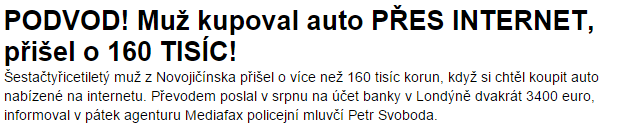 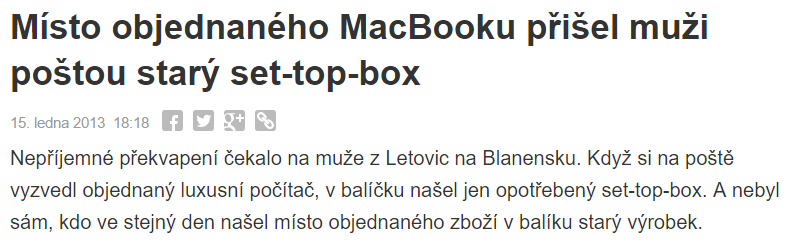 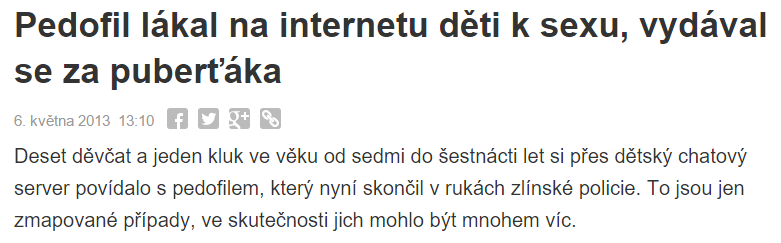 Online svět je nebezpečnější než ten offline
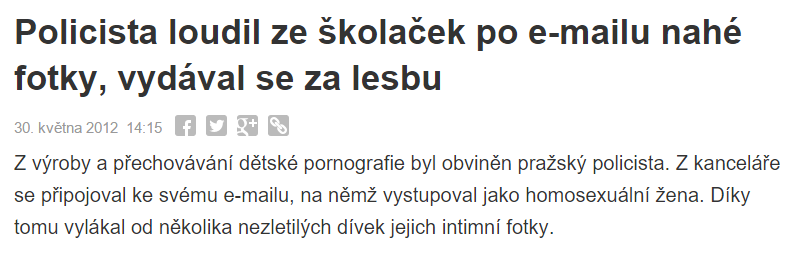 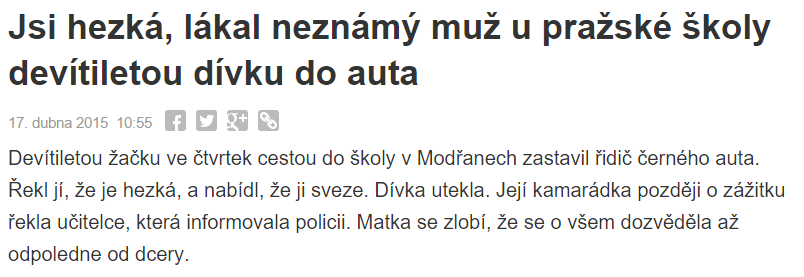 Už jste vyhráli iPhone? iPad?
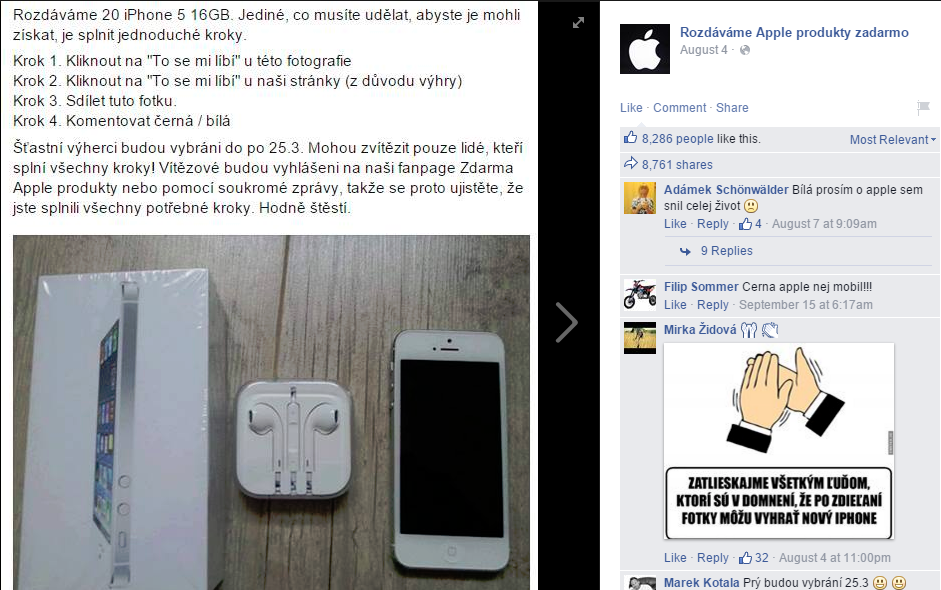 !
Motivace dokáže divy, zázraky a nemožné.
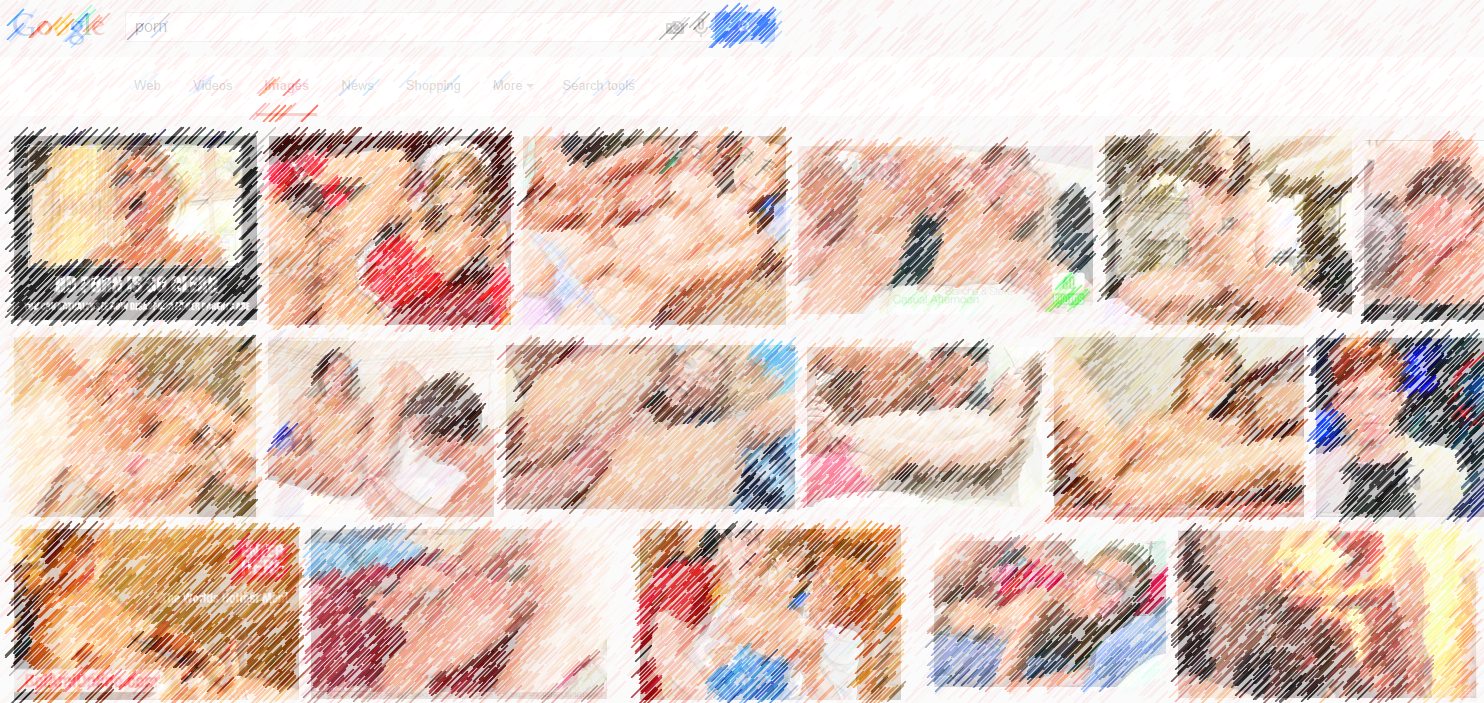 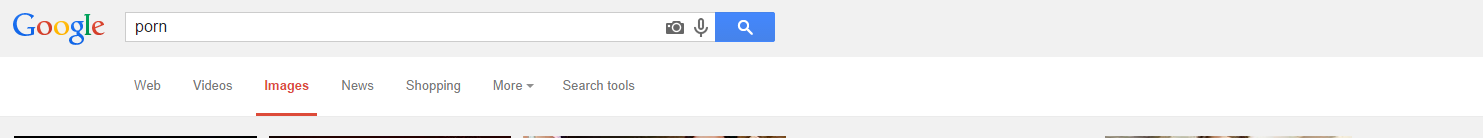 Vážně je největší nebezpečí PORNO?
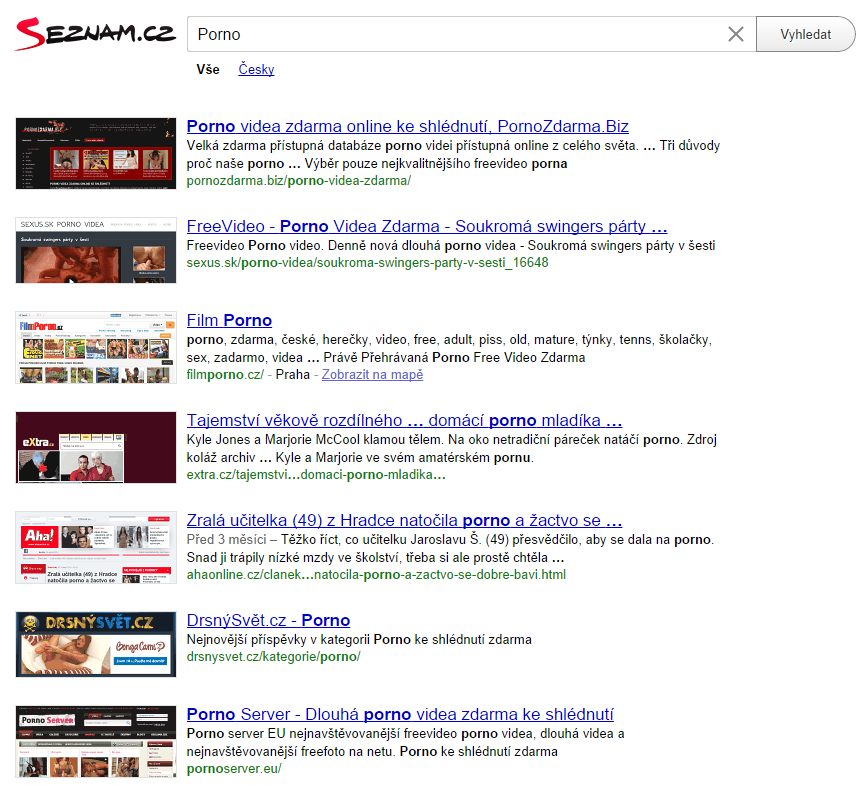 Žádné varování, žádný požadavek na odkliknutí věku, vše volně dostupné v Seznamu i Google.
Vážně je největší nebezpečí PORNO?
Staronové triky v novém odění
Závislost
.
.
kyberzávislost
Drogy, cigarety, alkohol, hrací automaty … internet, sociální sítě, počítačové hry
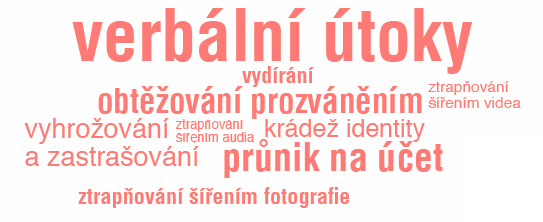 Šikana
.
.
kyberšikana
Násilí, ponižování, zesměšňování, vydírání, sebepoškozování .. SMS, e-mail, fotografie, sociální sítě, hack, falešné účty, ztráty identit
Staronové triky v novém odění
Zločin
.
.
Kyberločin
Viry, malware, adware, ransomware, hackeři, identita, platební karty, online účty
Soused
.
.
Od naproti
Kyberstalking, sexting, pedofilové a pedofilní sítě, sexuální predátoři, dětské porno, porno, selfie, revenge porn
Sexting
Vyjadřuje zasílání elektronických zpráv (sms, mms, e-mailů atd.) či sdílení materiálu s erotickým a sexuálním podtextem. Zpravidla se jedná především o sexuálně orientované komentáře, odhalené fotografie a videa.
Sexting je fenoménem hlavně u dospívajících (významně vyšší výskyt u dětí nad 15 let než u mladších skupin zjistil výzkum E-bezpečí, 2012). 

Probíhá nejčastěji mezi vrstevníky a partnery.

Hrdě odesílají své fotografie a videa s očekáváním obdivu.

Neuvědomují si, že se vystavují riziku vydírání, zneužívání a veřejného posměchu.
Průzkum Seznamu, UP Olomouc a Bezpečného Internetu.cz z roku 2014
Revenge Porn
Zásadní problém v USA. Šíření nevhodných fotografií bývalého partnera za účelem pomsty. 

Ale také šíření fotografií cizích osob získaných hacknutím, ze sociálních sítí a dalších zdrojů.
Rozesílání vlastních fotek a videí je zvlášť rizikové, protože:

potenciálnímu útočníkovi dává k dispozici citlivý materiál, zneužitelný např. k vydírání, kyberšikaně a šikaně.

materiál může na internetu kolovat roky, ocitá se na pornografických webech.

dítě či jeho rodina mohou přijít o dobrou pověst a důvěryhodnost.

šiřitel sextingu (i dítě či mladistvý) se může stát pachatelem trestného činu.
TIP#260: Co je to Revenge Porn? Někdy též porno pomsta
Sex za peníze, vydírání
Mladé důvěřivé dívky jsou častým cílem nabídek svlékání před kamerou nebo poskytování fotografií. Běžné je i vydirání „pokud to neuděláš, tvé předchozí či kradené fotky zveřejním“.
Sex za peníze

Častější nabídky jsou od dívek (77 %)
Chlapci přijímají nabídky spíše pasivně
Z 1 800 oslovených dětí s nabídkou výdělku „pokud se nestydíš“ souhlasilo 21 %


Průměrná cena hetero-sexu 750 Kč, gay nabídky 2700 Kč.

M. Kožíšek, pro konferenci NCBI Kyberpsycho 2013
Dětská pornografie
Sociální sítě se staly jedním ze zásadních zdrojů obrázků v pornografických databázích – naivní rodiče i děti se ocitají v databázích fotek prodávaných za úplatu.
Pornografie nebo dětská pornografie není jen výsledkem systematické práce pornografického průmyslu. 

Na jejím šíření se podílejí i samotné děti, především teenageři. Jak vyplynulo z výzkumu EU Kids Online sexting v roce 2010 praktikovalo 10 % českých dětí mezi 9-16 lety. Šíření takového materiálu může být považováno za šíření dětské pornografie. 

Výjimkou není cílené zasílání odhalených fotografií neznámým lidem (z chatu, seznamky) za úplatu.
Rajče? Stále ideální web pro pedofily. Provozovatel nic moc neřeší
Závislost – FOMO, netolismus, nomofobie
Netholismus = netolismus = psychická závislost na tzv. virtuálních drogách, mezi které patří internet, počítačové hry, televize, videa, .

FOMO = fear of missing out
Nomofobie = No Mobile fóbie
Nejčastější závislosti? 

Online komunikace/kybervztahy (seznamky, chaty, diskuze, IM, sociální sítě)

Online hry (nejčastěji tzv. MMORPG – hromadné online hry na hrdiny, např. World of Warcraft, Minecraft…) 

Přetížení informacemi (sledování videí, vyhledávání informací, nekontrolované surfování…)

Ostatní (závislost na pornografických materiálech, online gambling, patologické nakupování…)
Nejčastější projevy závislosti
několik hodin činnosti denně

při zákazu agresivita a nespokojenost

nespokojenost při odjezdu na víkend, kde není signál

zvyšování tolerance

neschopnost ovládat touhu po činnosti

lhaní svému okolí o době činnosti.
Kyberstalking
Stalking je od roku 2010 v ČR definován jako trestný čin 
Nebezpečné pronásledování (§ 354 TZ )
Jde o dlouhodobé pronásledování (min. 4-6 týdnů) způsobilé vzbudit tzv. důvodnou obavu o život a zdraví oběti nebo jejích osob blízkých

vyhrožováním ublížením na zdraví nebo jinou újmou oběti či jejím osobám blízkým

vyhledáváním osobní blízkosti oběti nebo jejím sledováním

 vytrvalým kontaktováním (elektronicky, písemně či jinak)

omezováním oběti v obvyklém způsobu života

zneužitím osobních údajů oběti za účelem získání osobního či jiného kontaktu
Kybergrooming
„Psychická manipulace prostřednictvím moderních komunikačních technologií s cílem získat důvěru oběti, vylákat ji na osobní schůzku a zpravidla sexuálně zneužít.“
Chování zaměřené konkrétně na dětské a mladistvé oběti

Dlouhodobý proces manipulace a ovlivňování

Kybergroomeři využívají mnoha strategií ke kontaktování oběti a vzbuzení její důvěry

Cílem je většinou osobní schůzka a následné sexuální zneužití či fyzické násilí, může to být ale i únos za účelem výroby dětské pornografie, k dětské prostituci a obchodu s bílým masem
Útočníci (groomeři) jsou nejčastěji muži s pedofilními sklony, nemusí ale splňovat prototyp všeobecně vnímaného násilníka. Může jít o člověka, který v běžném kontaktu působí naprosto normálně. Často jde o velmi emočně inteligentní jedince.
Ty nové lákavé / nebezpečné věci
Like/líbí

Selfie

Tweet

Blog, food blog

Vlog, youtuber

Hashtag

Checking

Hekr (hacker)

Čít (cheat)

Tinder
Sdílení polohy, dílčí i historické záznamy

Sdílení s kým jsem kde byl

Kamera na počítači/mobilu/tabletu
Webcam trolling 

(podvodné nahrávání videohovoru přes různé komunikační programy, útočník používá falešnou identitu, ke komunikaci je používán software, který umí oběti promítat videosmyčku, tzv. virtuální webkameru)
Některé věci je nutné zakazovat
Zákaz není správné slovo, možná je lepší „omezení“ či „snížení“ dostupnosti – hlavně u nevhodného a škodlivého obsahu. 

Cesta výchovy ale i cesta strojového omezení

Každý filtr či blokaci je možné obejít. Omezení na jednom místě znamená, že se dítě k obsahu dostane někde jinde

Podstatnější je naučit jak se chovat než držet dítě v izolovaném světě

Počítače a Internet neslouží k odkládaní děti aby rodiče měly „čas“

Nemůžete zakazovat něco co sami neznáte
Ale teď na chvíli vážně …
Děti nemají zábrany

Zůstává po nich nesmazatelná problematická digitální stopa

Cokoliv ochotně sdílejí, kopírují

Vymýšlejí si

Netuší kdo je vlastně na druhé straně

Neumí správně nastavit hranici mezi soukromým a veřejným

Neznalost „babiččina pravidla“

Vznikají nové fóbie (FOMO například), nové sociální „třídění“
Když už mobily, tablety, počítače, aplikace, tak s mírou

Musíte je umět dostat pryč, dělat něco jiného, jít ven, mluvit s lidmi, číst si knížku, poslouchat čtenou knížku, …

Je to skvělý způsob na odložení dítěte. Ještě lepší, než dřív byla televize

Nevíme co tyhle všechny změny udělají s komunikačními schopnostmi a dalšími věcmi u dětí
Případ sebevraždy spojený s Ask.fm
V září 2013 mediálně hodně viditelný případ sebevraždy 14 leté dívky vyvolané šikanováním na Ask.fm (60 milionů uživatelů, polovina ve věku pod 18 let)

Měsíce používání Ask.fm v tajnosti (i poté, co jí otec Ask.fm zakázal používat)

Ask.fm skrývala i před starší sestrou, včetně založení dalšího účtu na Facebooku o kterém nikdo nevěděl
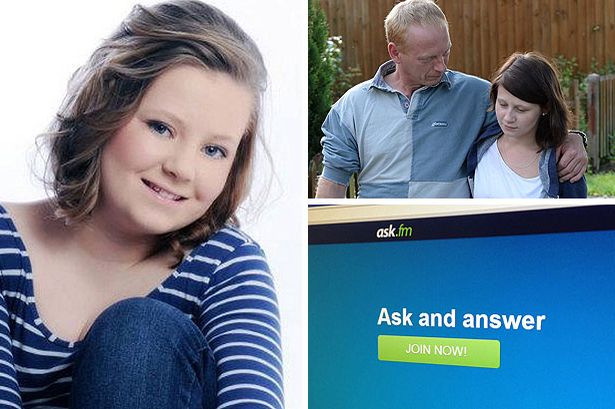 ?
Co budete dělat, když někdo bude šikanovat někoho jiného?
Případ sebevraždy spojený s Ask.fm
Zůstávají otazníky: „zraňující zprávy posílané Hannah si možná opravdu posílala Hannah sama.“ Během vyšetřování sebevraždy Ask.fm sdělilo, že 98 % zpráv bylo zasláno ze stejné IP adresy, jako měl její počítač.

„Sebe-šikanování“? Nic výjimečného. Stejně jako negativita, nedůvěra v sebe sama, zpochybňování sebe sama i řada dalších projevů nejistoty. 

Profesorka psychologie Elizabeth Englander z Massachusettského centra pro omezování agrese zjistila, že více než 10 % čerstvých vysokoškoláků připouští, že během střední školy poslali kruté zprávy sami sobě a nebo se „sebe-šikanovali“.
Modrá velryba
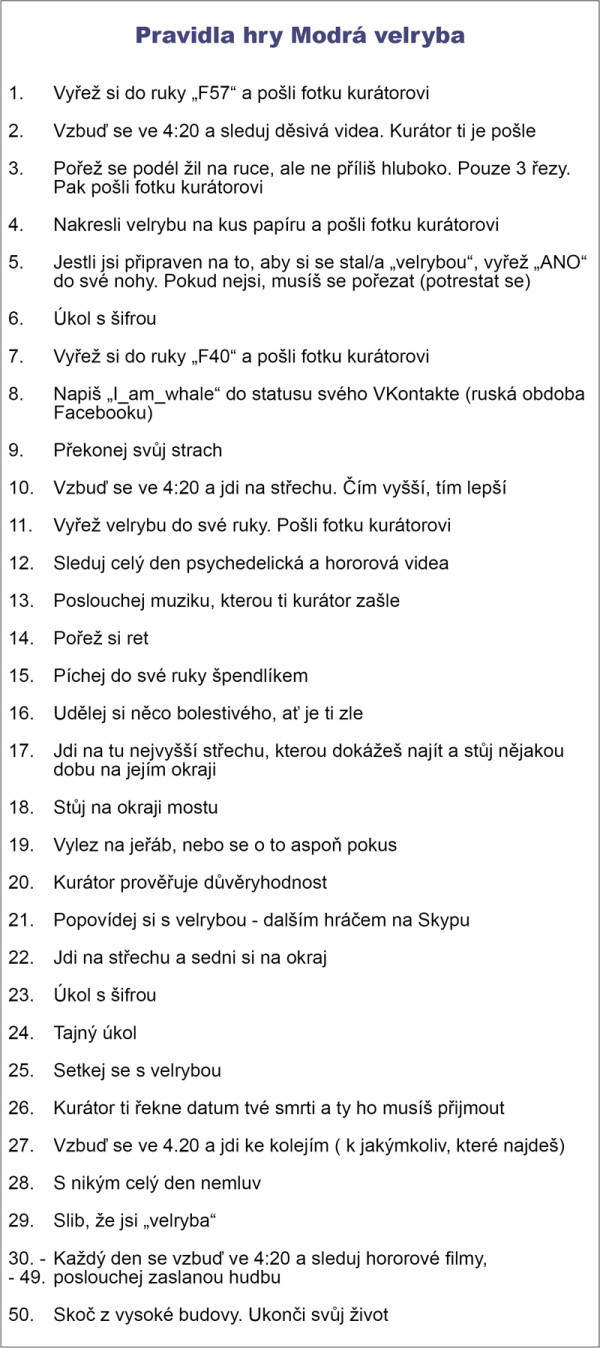 Modrá velryba neexistuje a neexistovala

Jaká jsou Pravidla hry Modrá velryba?

Modrá velryba a tajemné úkoly po kterých umírají děti? Fake a záplava výmyslů v médiích.
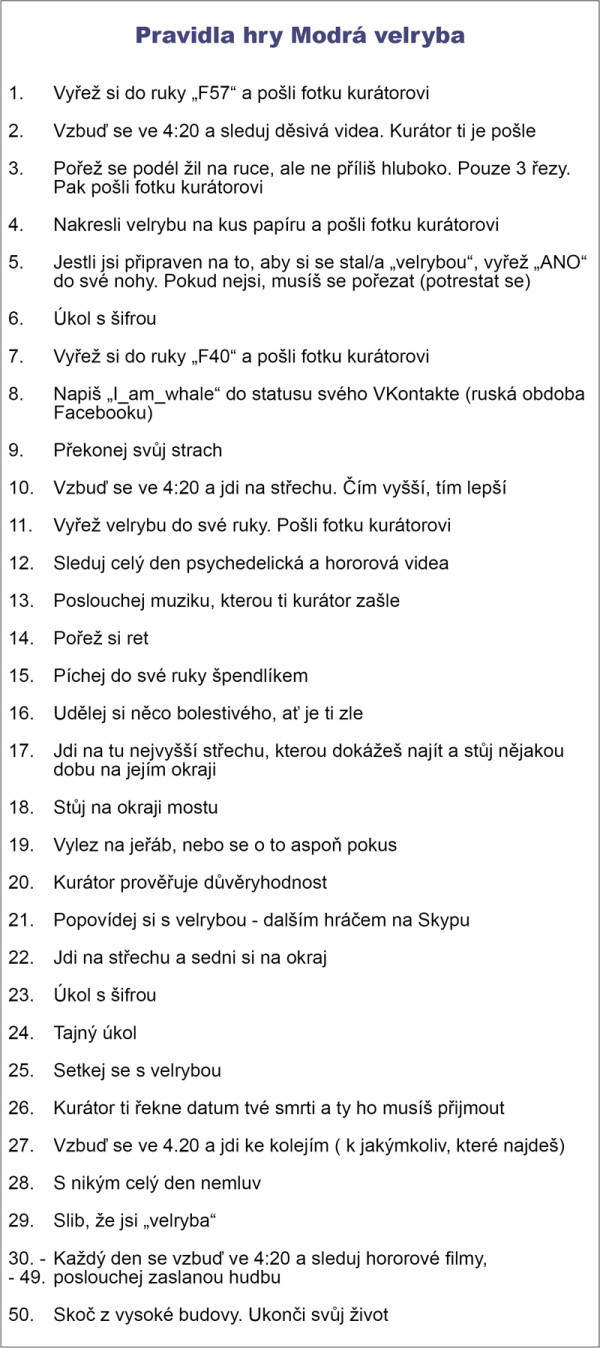 Modrá velryba
Modrá velryba neexistuje a neexistovala

Jaká jsou Pravidla hry Modrá velryba?

Modrá velryba a tajemné úkoly po kterých umírají děti? Fake a záplava výmyslů v médiích.
Užitečné aplikace - Minecraft
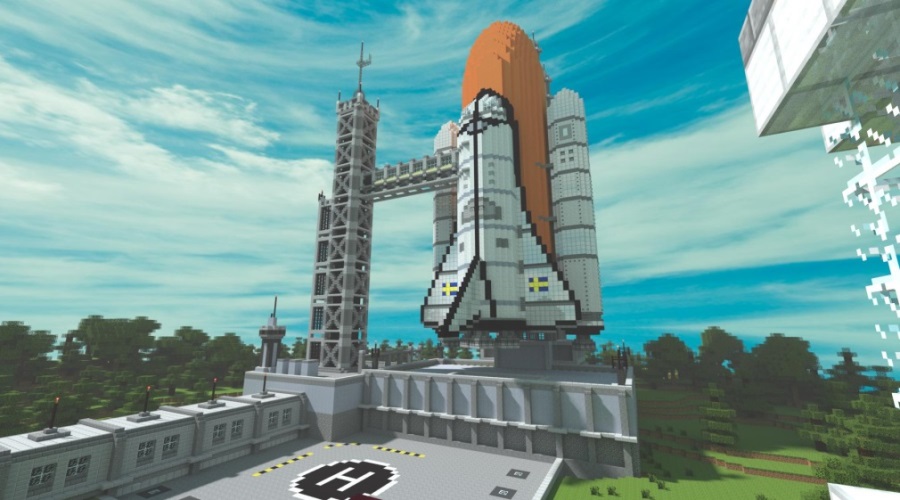 Kreativní
Relativně nenásilné
PC/tablety/mobily/konzole

Hra pro více hráčů, ale i na dálku

Přináší řadu problémů pro děti i pro dospělé 

7+ dětem nemůžete dát hesla, okamžitě je vyzradí prvnímu útočníkovi
Děti chtějí být na Skype s kamarády ve hře
Chtějí cheatovat, heckovat
Narazí na starší děti, vulgární výrazy
Přichází frustrace z banů, podvodů, nečestného jednání
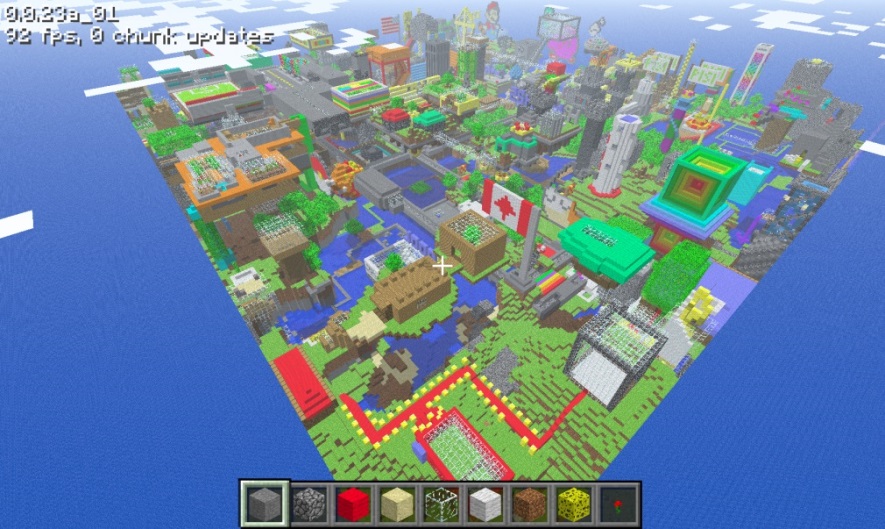 Užitečné aplikace -  WoW a další MMOR/PG
Relativně nenásilné, pokud jde o to, že jde o fantasy prostředí

PC/MAC někdy konzole

Hra pro více hráčů s velkým rizikem.
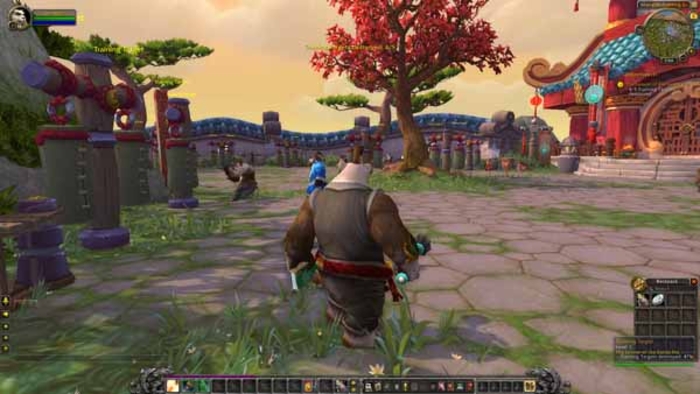 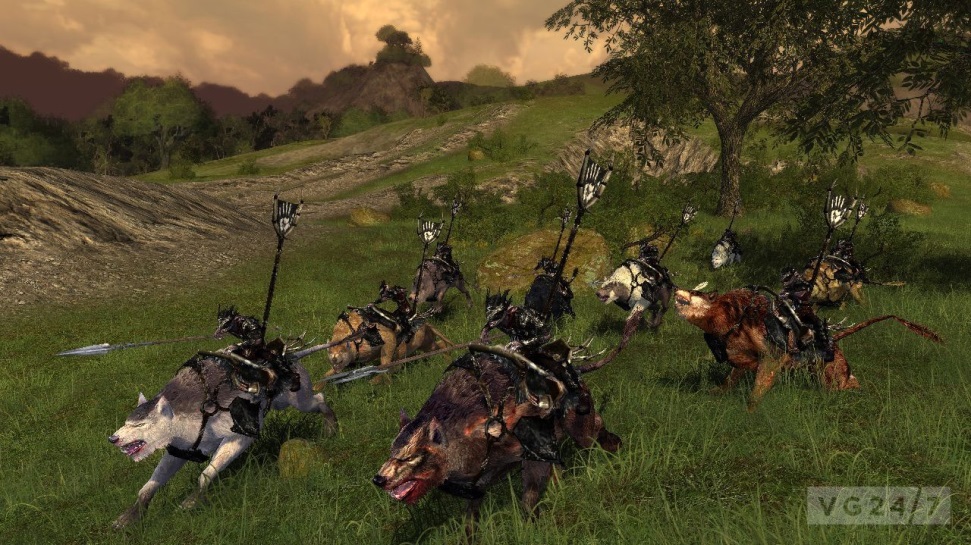 Užitečné aplikace -  Šmoulové
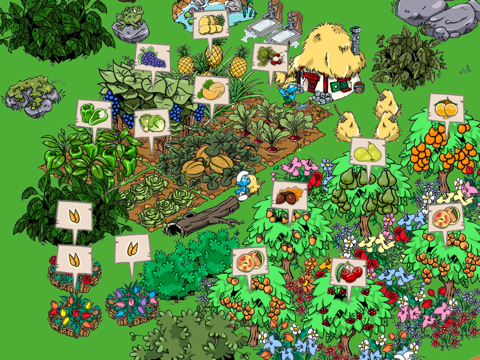 Je dostatek her chytlavých i pro děti i jejich rodiče
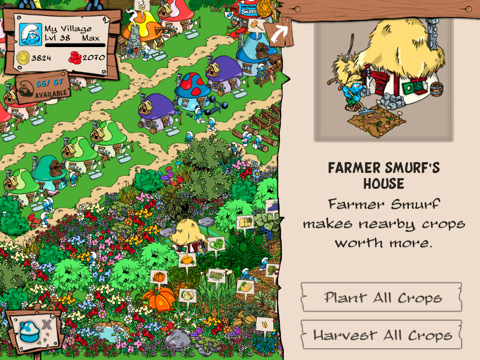 Užitečné aplikace -  Pixwords
Opět chytlavé pro rodiče i děti
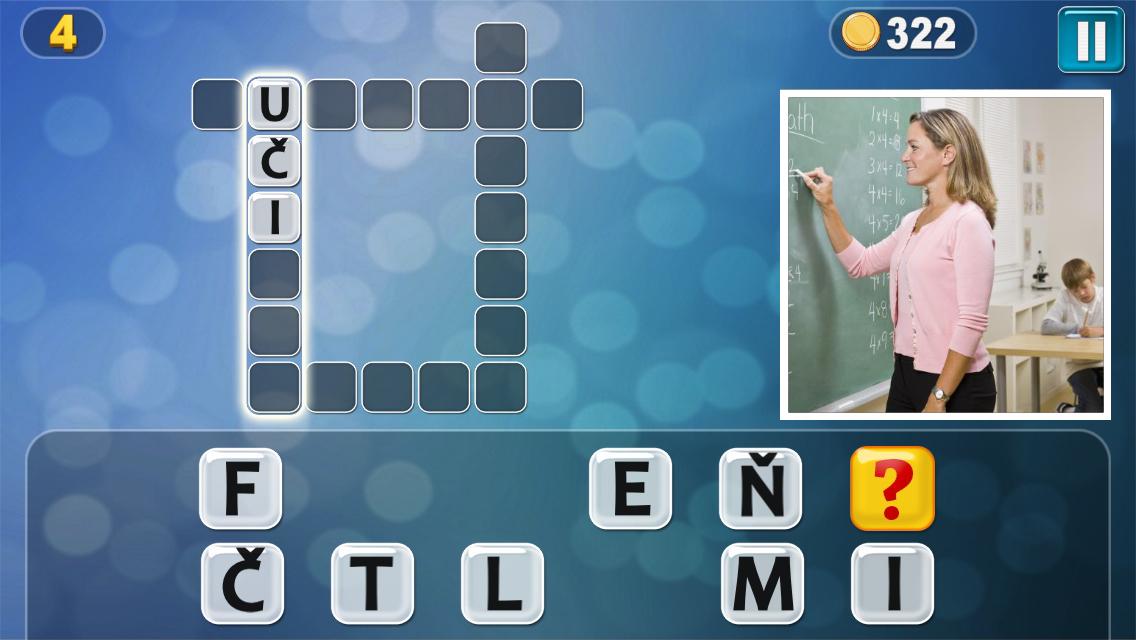 Další užitečné aplikace - Mapy
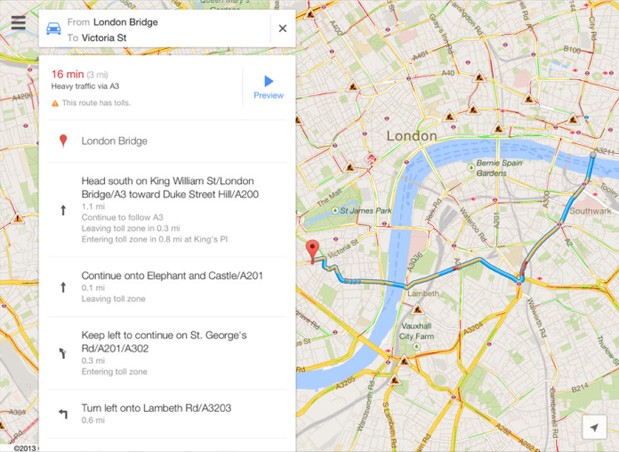 Další užitečné aplikace - Kindle
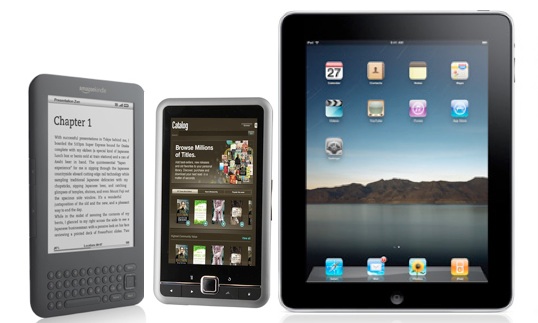 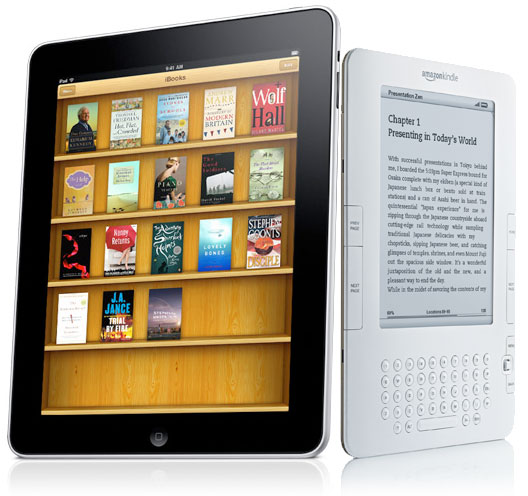 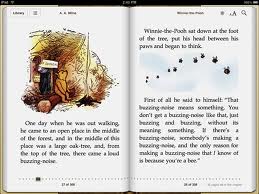 Další užitečné aplikace - Skype
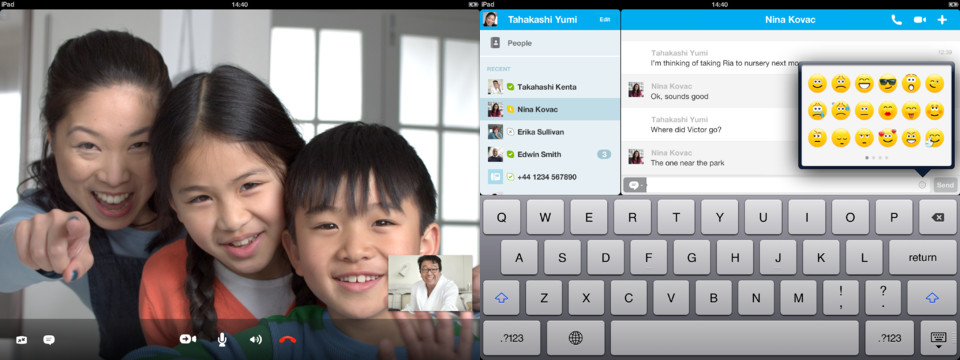 Další užitečné aplikace - Youtube
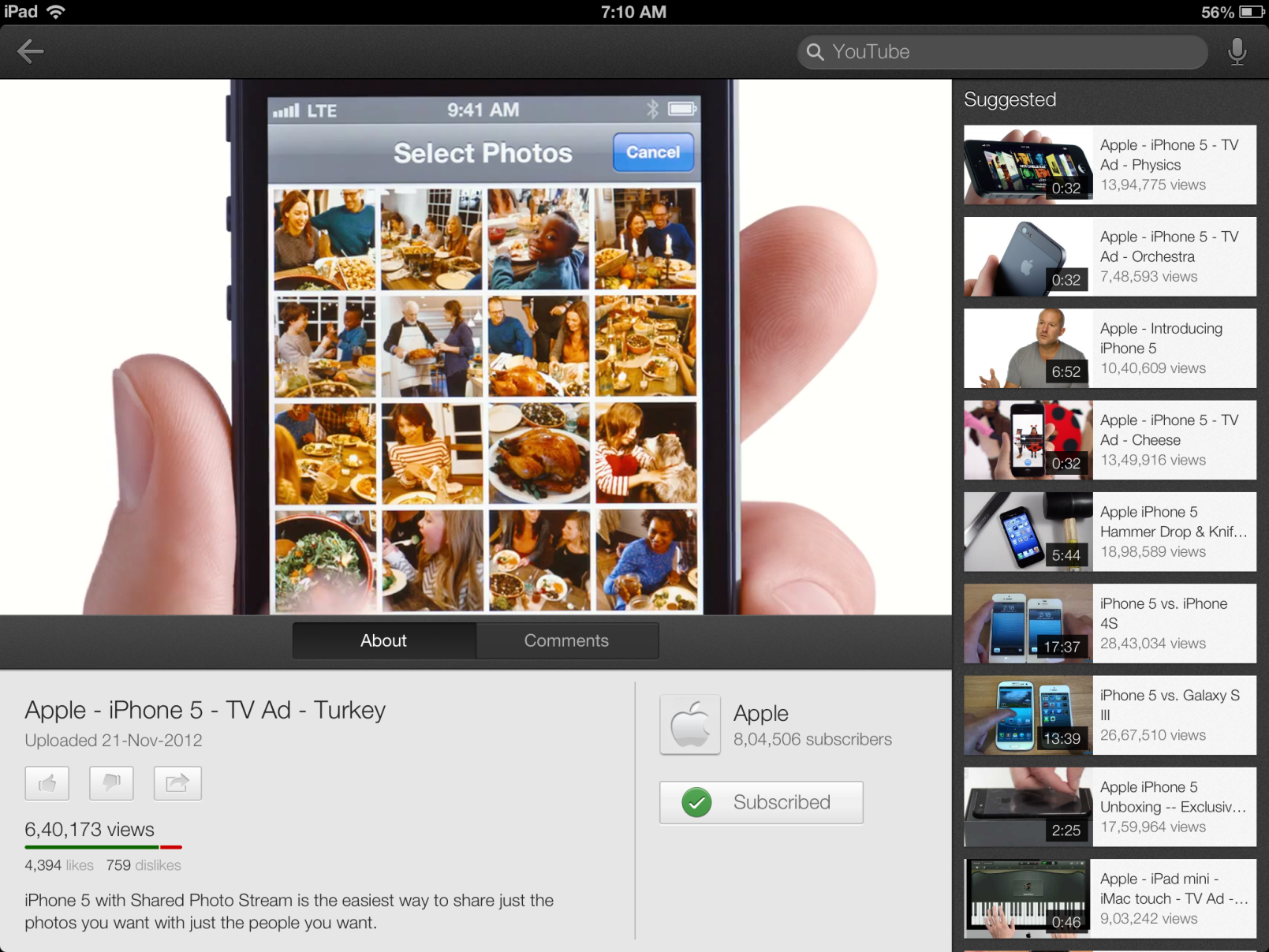 Další užitečné aplikace – Foursquare/Swarm
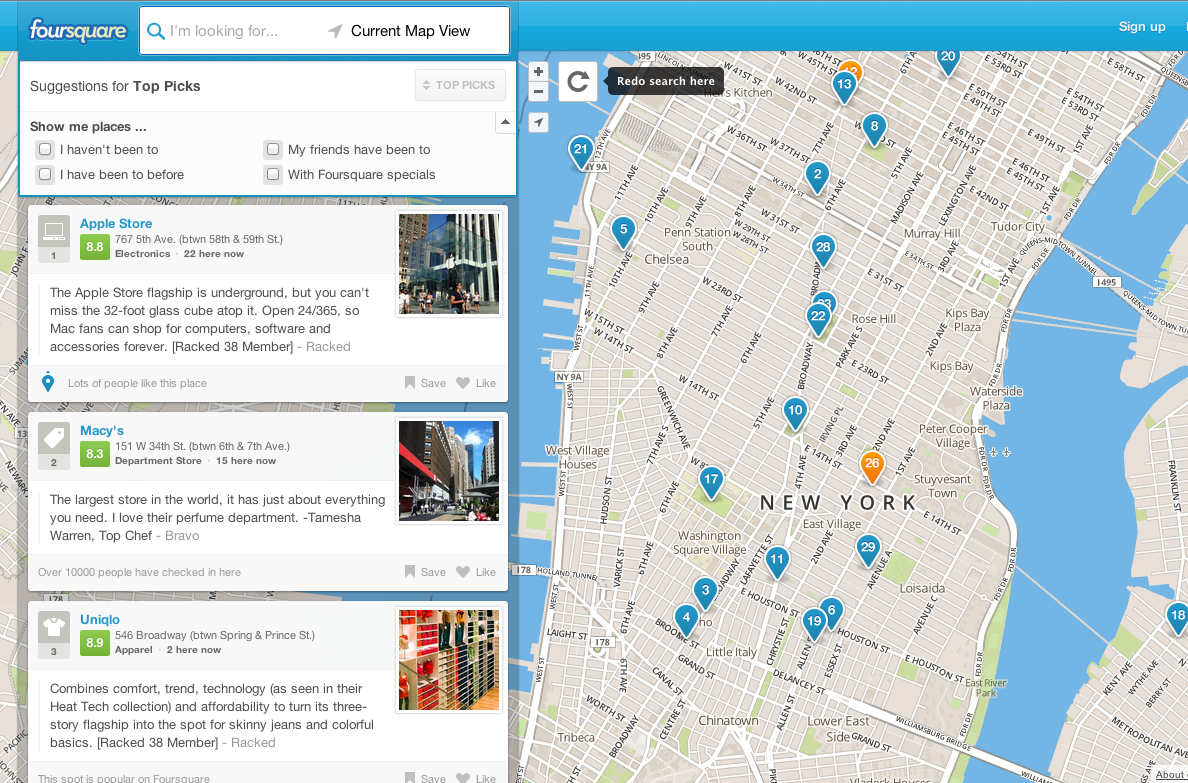 Další užitečné aplikace – Spotify
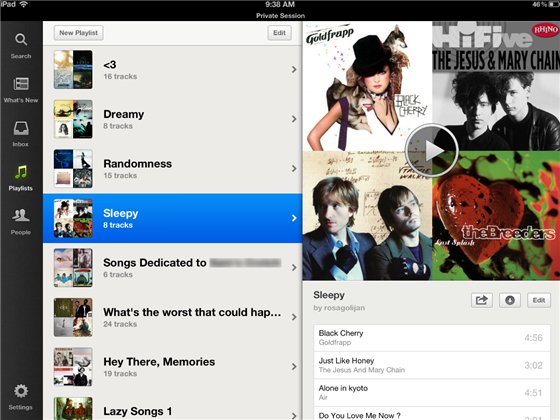 Další užitečné aplikace – Translate
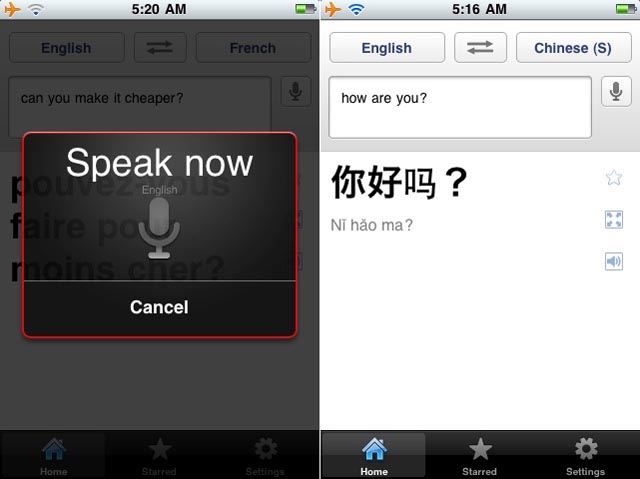 Další užitečné aplikace –  Noviny, časopisy
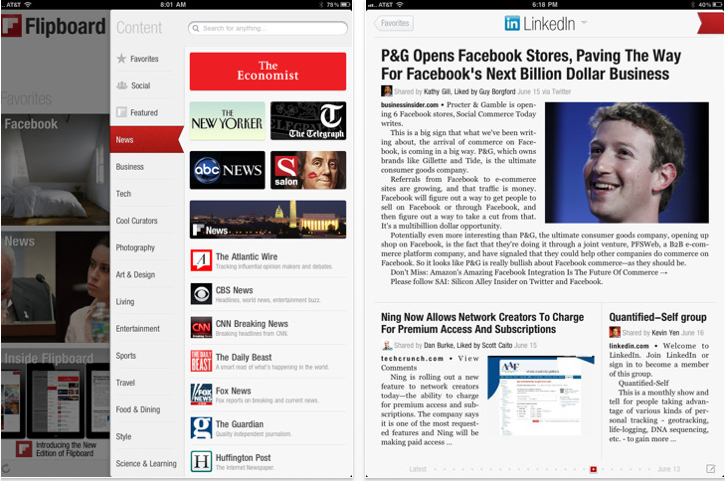 Dál? –  Instagram!
Ano, je to nebezpečné.

ALE, je to užitečné.

Naučí se fotit

Naučí se točit krátká videa

Naučí se vnímat svět

Mohou sledovat zajímavé účty/lidi

Mohou zjistit nové věci

Mohou si hrát tam, kde si hrát budou chtít a budou tam pod kontrolou
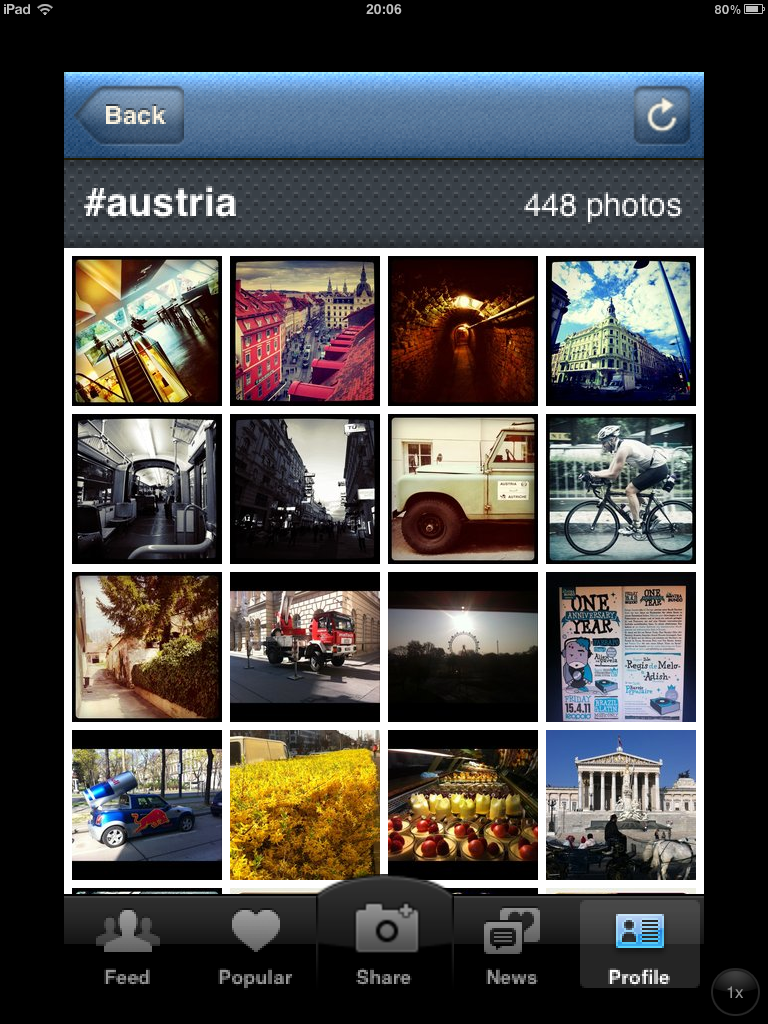 Bezpečně na Internetu
Jak na lepší soukromí v prohlížeči? Ghostery, NOSCRIPT, WOT a ti další se věnuje tomu, jak zabránit šmírování, označování a využívání (či spíše zneužívání) pro obchodní a marketingové účely. Ale samozřejmě to není jenom to, odtud už je krok i k dalším zásadnějším věcem.

 Pokračovat pak můžete dalším tipem: Co je to Tor a Tor Browser? K čemu je dobrý? a také související Dark web? Deep web? Je v tom rozdíl? či Jak prorazit cenzorský firewall? či Jak otevřít webovou adresu ve které je .onion?
Bezpečně na Internetu
Co je to incognito, inprivate, anonymní režim prohlížeče? Chrání či nechrání?
Co jsou cookies a k čemu se používají?
MITM a DDoS
Co je to MITM? Nebo ještě lépe řečeno MITM útok? A když už jsme u útoku, tak i Co je to DDoS?
Online recenze a astroturfing
Mohu věřit online recenzím? Jak poznám falešnou recenzi? A jak je vůbec možné, že existují falešné recenze a falešní recenzenti? Související termín je astroturf  a astroturfing
Keylogger
Co je to keylogger
Pro případ nejhorší
Do poslední vůle přidejte přístupy k účtům na Internetu
Zase někdy, někde.
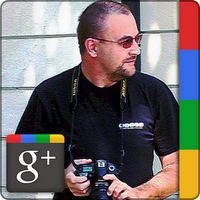 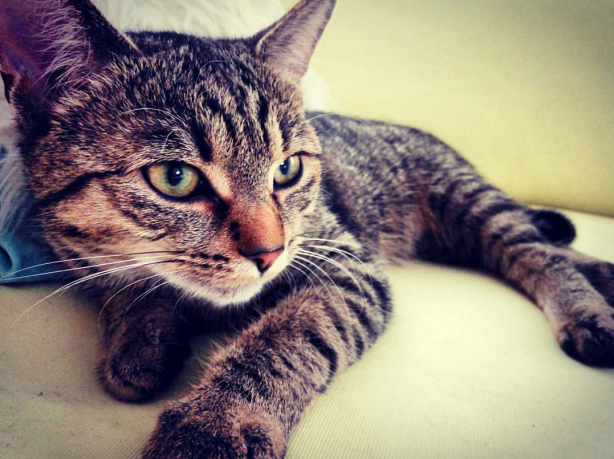 Daniel Dočekaldaniel@pooh.cz
#sisithecat 
dříve #kote
Průvodce bezpečným Internetem, který bezpečný být nemůže najdete na 365tipu.wordpress.com